11 August, 2023
Exponential growth and decay models
LO: Use exponential functions to model real-life situations.
Exponential function
An exponential function has a number, called the base, raised to a power,
the independent variable (x) is the index or power.
In general, the form of an exponential function is:
f(x) = kax + c where a > 0, a ≠ 1 and k ≠ 0
Let’s look at the shape of some exponential functions
What is the y-intercept?
y = 2x
(0, 1)
y
Is the graph increasing or decreasing?
Increasing.
It is called exponential Growth
What is the value of k?
1
of c?
0
2
of a?
What is the line that the graph get closer to, but never touch?
x
The x-axis.
It is called an asymptote
Its equation is y = 0
Exponential function
An exponential function has a number, called the base, raised to a power,
the independent variable (x) is the index or power.
In general, the form of an exponential function is:
f(x) = kax + c where a > 0, a ≠ 1 and k ≠ 0
Let’s look at the shape of some exponential functions
What is the y-intercept?
y = 3x
(0, 1)
y
Is the graph increasing or decreasing?
Increasing.
It is called exponential Growth
What is the value of k?
1
of c?
0
3
of a?
What is the line that the graph get closer to, but never touch?
x
The x-axis.
It is called an asymptote
Its equation is y = 0
Exponential function
An exponential function has a number, called the base, raised to a power,
the independent variable (x) is the index or power.
In general, the form of an exponential function is:
f(x) = kax + c where a > 0, a ≠ 1 and k ≠ 0
Let’s look at the shape of some exponential functions
What is the y-intercept?
y = 3(2)x
(0, 3)
y
Is the graph increasing or decreasing?
Increasing.
It is called exponential Growth
What is the value of k?
3
of c?
0
2
of a?
What is the line that the graph get closer to, but never touch?
x
The x-axis.
It is called an asymptote
Its equation is y = 0
Exponential function
An exponential function has a number, called the base, raised to a power,
the independent variable (x) is the index or power.
In general, the form of an exponential function is:
f(x) = kax + c where a > 0, a ≠ 1 and k ≠ 0
Let’s look at the shape of some exponential functions
What is the y-intercept?
y = 3(2)x - 1
(0, 3)
y
Is the graph increasing or decreasing?
Increasing.
It is called exponential Growth
What is the value of k?
3
of c?
-1
2
of a?
What is the line that the graph get closer to, but never touch?
x
The line with equation y = –1
It is called an asymptote
Exponential function
An exponential function has a number, called the base, raised to a power,
the independent variable (x) is the index or power.
In general, the form of an exponential function is:
f(x) = kax + c where a > 0, a ≠ 1 and k ≠ 0
Let’s look at the shape of some exponential functions
What is the y-intercept?
(0, 1)
y
Is the graph increasing or decreasing?
Decreasing.
It is called exponential Decay
What is the value of k?
1
of c?
0
of a?
What is the line that the graph get closer to, but never touch?
x
The x-axis.
It is called an asymptote
Its equation is y = 0
Exponential function
An exponential function has a number, called the base, raised to a power,
the independent variable (x) is the index or power.
In general, the form of an exponential function is:
f(x) = kax + c where a > 0, a ≠ 1 and k ≠ 0
Let’s look at the shape of some exponential functions
What is the y-intercept?
(0, 4)
y
Is the graph increasing or decreasing?
Decreasing.
It is called exponential Decay
What is the value of k?
1
of c?
3
of a?
What is the line that the graph get closer to, but never touch?
x
The line with equation y = 3
It is called an asymptote
Exponential function
Sumarising.
In general, the form of an exponential function is:
f(x) = kax + c where a > 0, a ≠ 1 and k ≠ 0
The parameter k is the vertical stretch factor
If a > 1 the graph is increasing so, it is exponential growth
If 0 < a < 1 the graph is decreasing so, it is exponential decay
The parameter c is the vertical translation of the graph.
The equation of the horizontal asymptote is y = c
The y-intercept is the point (0, k + c)
Sketching the graph of an exponential function
You need to be careful when copying the graph from your GDC onto paper.
f(x) = 4(25)0.18x + 2
Sketch the graph of
˗3 ≤ x ≤ 3
Draw your axes and label them
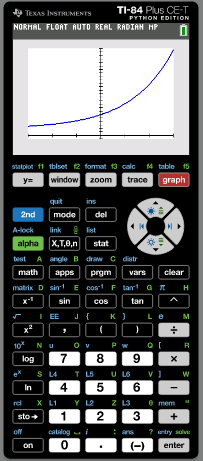 y
Make sure that any x- and y-intercepts are in the correct place.
(3, 24.75)
25
Determine the position of any asymptote.
(0, 6)
(˗3, 2.70)
y = 2
x
0
Plot the starting and ending points based on the given domain
3
˗3
Modelling with a exponential function
Exponential functions can be used to model real world data.
The data in the following table list the population of Benin from 1980 through 2019. (Source: https://data.worldbank.org/)
Find an exponential function that models the data of the form y = abx
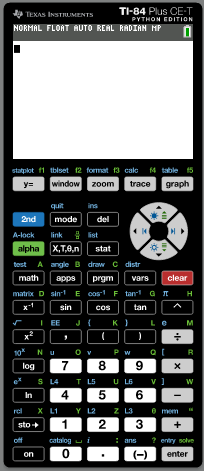 Turn on the calculator.
Click STAT (Statistics)
Modelling with a exponential function
Exponential functions can be used to model real world data.
The data in the following table list the population of Benin from 1980 through 2019. (Source: https://data.worldbank.org/)
Find an exponential function that models the data of the form y = abx
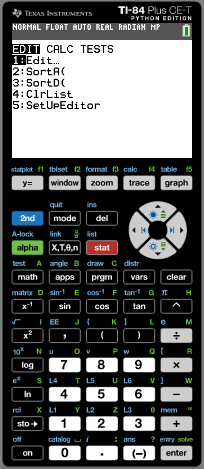 Turn on the calculator.
Click STAT (Statistics)
Press 1 (Edit)
Modelling with a exponential function
Exponential functions can be used to model real world data.
The data in the following table list the population of Benin from 1980 through 2019. (Source: https://data.worldbank.org/)
Find an exponential function that models the data of the form y = abx
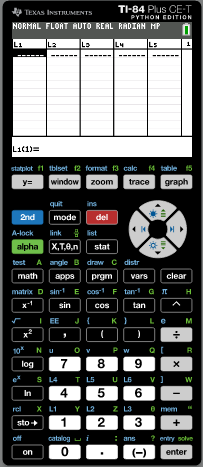 (80)
(85)
Turn on the calculator.
Click STAT (Statistics)
(90)
Press 1 (Edit)
(95)
Clear all lists in the GDC
(100)
Type the data for Year in List 1 and Population in List 2
(105)
To make it simpler we will change the year numbers
(110)
(115)
(119)
Modelling with a exponential function
Exponential functions can be used to model real world data.
The data in the following table list the population of Benin from 1980 through 2019. (Source: https://data.worldbank.org/)
Find an exponential function that models the data of the form y = abx
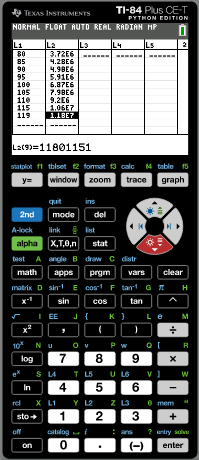 (80)
(85)
Turn on the calculator.
Click STAT (Statistics)
(90)
Press 1 (Edit)
(95)
Clear all lists in the GDC
(100)
Type the data for Year in List 1 and Population in List 2
(105)
Press 2nd
statplot
(110)
(115)
(119)
Modelling with a exponential function
Exponential functions can be used to model real world data.
The data in the following table list the population of Benin from 1980 through 2019. (Source: https://data.worldbank.org/)
Find an exponential function that models the data of the form y = abx
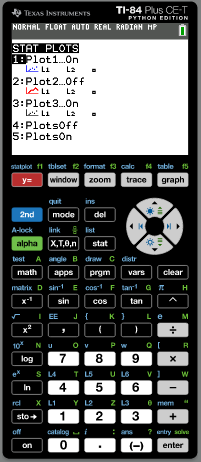 (80)
(85)
Turn on the calculator.
Click STAT (Statistics)
(90)
Press 1 (Edit)
(95)
Clear all lists in the GDC
(100)
Type the data for Year in List 1 and Population in List 2
(105)
Press 2nd
Press 1
statplot
(110)
(115)
(119)
Modelling with a exponential function
Exponential functions can be used to model real world data.
The data in the following table list the population of Benin from 1980 through 2019. (Source: https://data.worldbank.org/)
Find an exponential function that models the data of the form y = abx
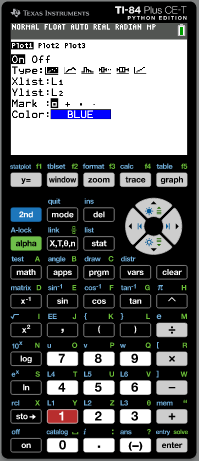 (80)
(85)
Turn on the calculator.
Click STAT (Statistics)
(90)
Press 1 (Edit)
(95)
Clear all lists in the GDC
(100)
Type the data for Year in List 1 and Population in List 2
(105)
Press 2nd
Press 1
statplot
(110)
Ylist: L2
Plot1 ON
Xlist: L1
(115)
9ZoomStat
ZOOM
(119)
Modelling with a exponential function
Exponential functions can be used to model real world data.
The data in the following table list the population of Benin from 1980 through 2019. (Source: https://data.worldbank.org/)
Find an exponential function that models the data of the form y = abx
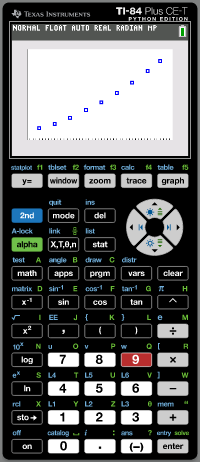 (80)
(85)
Turn on the calculator.
Click STAT (Statistics)
(90)
Press 1 (Edit)
(95)
Clear all lists in the GDC
(100)
Type the data for Year in List 1 and Population in List 2
(105)
Press 2nd
Press 1
statplot
(110)
Ylist: L2
Plot1 ON
Xlist: L1
(115)
9ZoomStat
ZOOM
(119)
Press MODE.
Modelling with a exponential function
Exponential functions can be used to model real world data.
The data in the following table list the population of Benin from 1980 through 2019. (Source: https://data.worldbank.org/)
Find an exponential function that models the data of the form y = abx
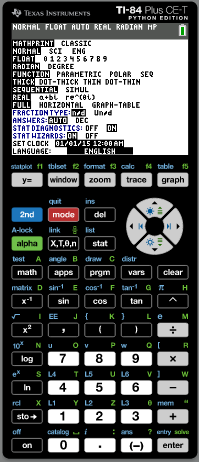 (80)
Use the arrow to highlight STAT DIAGNOSIS
(85)
ON
(90)
Press STAT
(95)
(100)
(105)
(110)
(115)
(119)
Modelling with a exponential function
Exponential functions can be used to model real world data.
The data in the following table list the population of Benin from 1980 through 2019. (Source: https://data.worldbank.org/)
Find an exponential function that models the data of the form y = abx
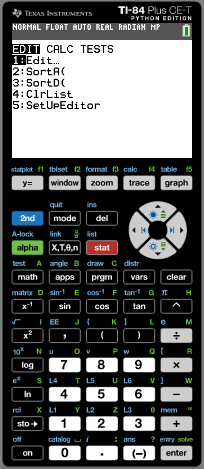 (80)
Use the arrow to highlight STAT DIAGNOSIS
(85)
ON
(90)
CALC

Press STAT
(95)
Scroll down
0:ExpReg
(100)
(105)
(110)
(115)
(119)
Modelling with a exponential function
Exponential functions can be used to model real world data.
The data in the following table list the population of Benin from 1980 through 2019. (Source: https://data.worldbank.org/)
Find an exponential function that models the data of the form y = abx
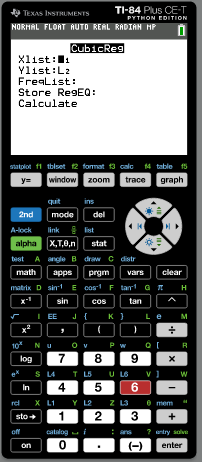 (80)
Use the arrow to highlight STAT DIAGNOSIS
(85)
ON
(90)
CALC

Press STAT
(95)
Scroll down
0:ExpReg
(100)
Xlist: L1
Ylist: L2
(105)
Store RegEq
 Y-VARS
Press Vars
1-Function
(110)
1-Y1
Scroll down
Calculate
ENTER
(115)
(119)
Modelling with a exponential function
Exponential functions can be used to model real world data.
The data in the following table list the population of Benin from 1980 through 2019. (Source: https://data.worldbank.org/)
The general exponential function is:
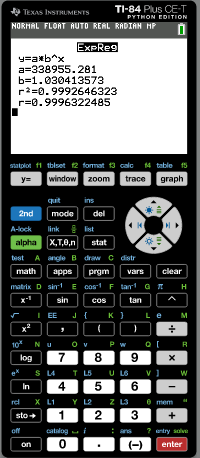 (80)
y = abx
(85)
From the GDC we get
b = 1.03
a = 338 955
(90)
The data can be modelled with the function
(95)
(100)
y = 338 955(1.03)x
(105)
The coefficient of determination R2 reveals that 99.9% of the data fit the regression model
(110)
(115)
(119)
9ZoomStat
ZOOM
Drawing the graph
Modelling with a exponential function
Exponential functions can be used to model real world data.
The data in the following table list the population of Benin from 1980 through 2019. (Source: https://data.worldbank.org/)
The general exponential function is:
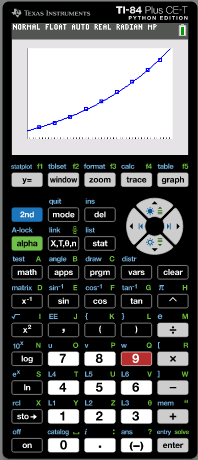 (80)
y = abx
(85)
From the GDC we get
b = 1.03
a = 338955
(90)
The data can be modelled with the function
(95)
(100)
y = 338 955(1.03)x
(105)
The coefficient of determination R2 reveals that 99.9% of the data fit the regression model
(110)
(115)
(119)
9ZoomStat
ZOOM
Drawing the graph
Modelling with a exponential function
Exponential functions can be used to model real world data.
The data in the following table list the population of Benin from 1980 through 2019. (Source: https://data.worldbank.org/)
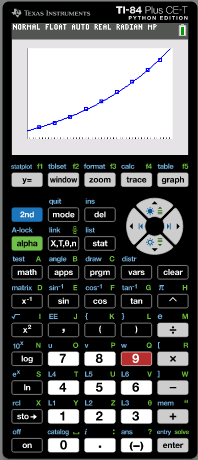 Estimate the population of Benin in 1997.
(80)
(85)
Type
1:Value
97
2nd
(90)
CALC
(95)
TRACE
(100)
(105)
(110)
(115)
(119)
Modelling with a exponential function
Exponential functions can be used to model real world data.
The data in the following table list the population of Benin from 1980 through 2019. (Source: https://data.worldbank.org/)
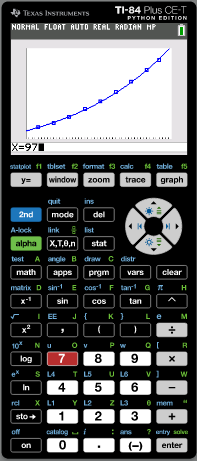 Estimate the population of Benin in 1997.
(80)
(85)
Type
1:Value
97
2nd
(90)
ENTER
CALC
(95)
TRACE
(100)
(105)
(110)
(115)
(119)
Modelling with a exponential function
Exponential functions can be used to model real world data.
The data in the following table list the population of Benin from 1980 through 2019. (Source: https://data.worldbank.org/)
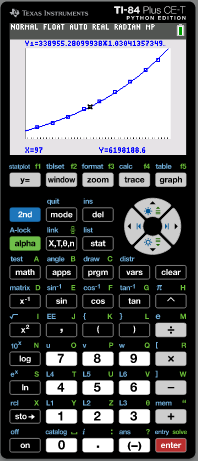 Estimate the population of Benin in 1997.
(80)
(85)
Type
1:Value
97
2nd
(90)
ENTER
CALC
(95)
TRACE
The population of Benin in 1997 was approximately
6 198 189.
(100)
(105)
(110)
(115)
(119)
Thank you for using resources from
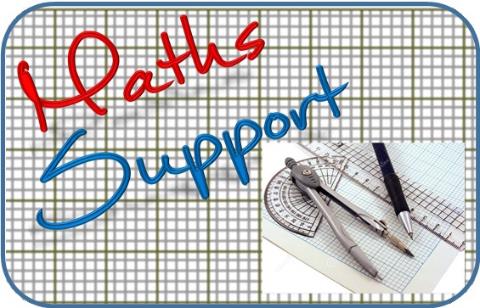 For more resources visit our website
https://www.mathssupport.org
If you have a special request, drop us an email
info@mathssupport.org